CS 61CGreat Ideas in Computer Architecture (a.k.a. Machine Structures)Lecture 1: Course Introduction
Instructors:
Senior Lecturer SOE Dan Garcia (call me “Dan”)(lots of help from TAs, esp Head TA Alan Christopher)
http://inst.eecs.berkeley.edu/~cs61c/
1
Agenda
Thinking about Machine Structures
Great Ideas in Computer Architecture
What you need to know about this class
2
Agenda
Thinking about Machine Structures
Great Ideas in Computer Architecture
What you need to know about this class
3
CS61C is NOT really about C Programming
It is about the hardware-software interface
What does the programmer need to know to achieve the highest possible performance
Languages like C are closer to the underlying hardware, unlike languages like Scheme! 
Allows us to talk about key hardware features in higher level terms
Allows programmer to explicitly harness underlying hardware parallelism for high performance
4
Old School CS61C
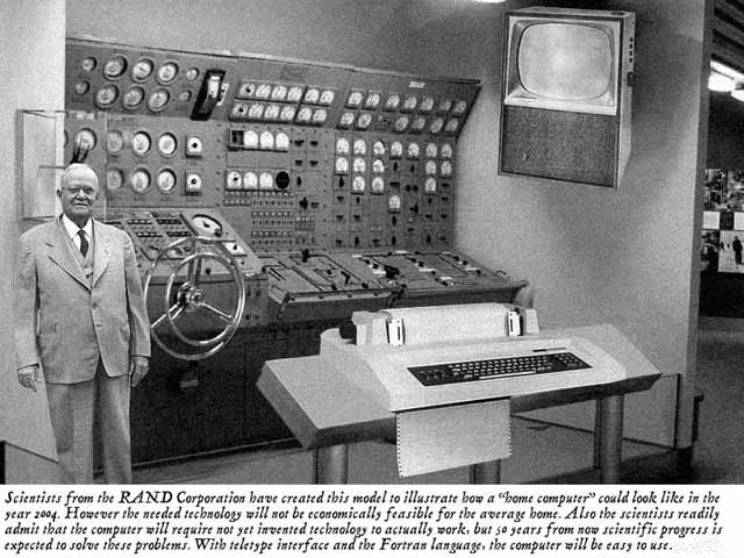 5
Personal Mobile Devices
New School CS61C (1/2)
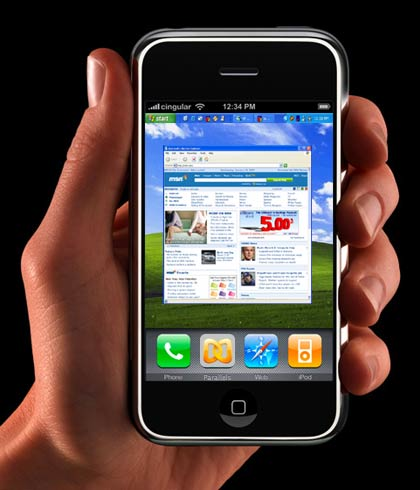 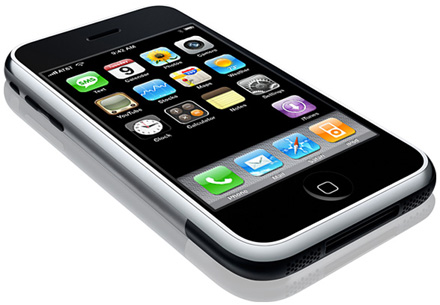 6
New School CS61C (2/2)
Warehouse
Scale 
Computer
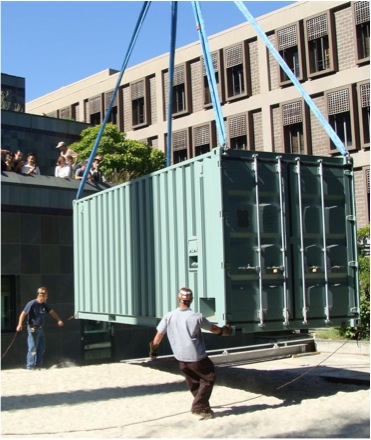 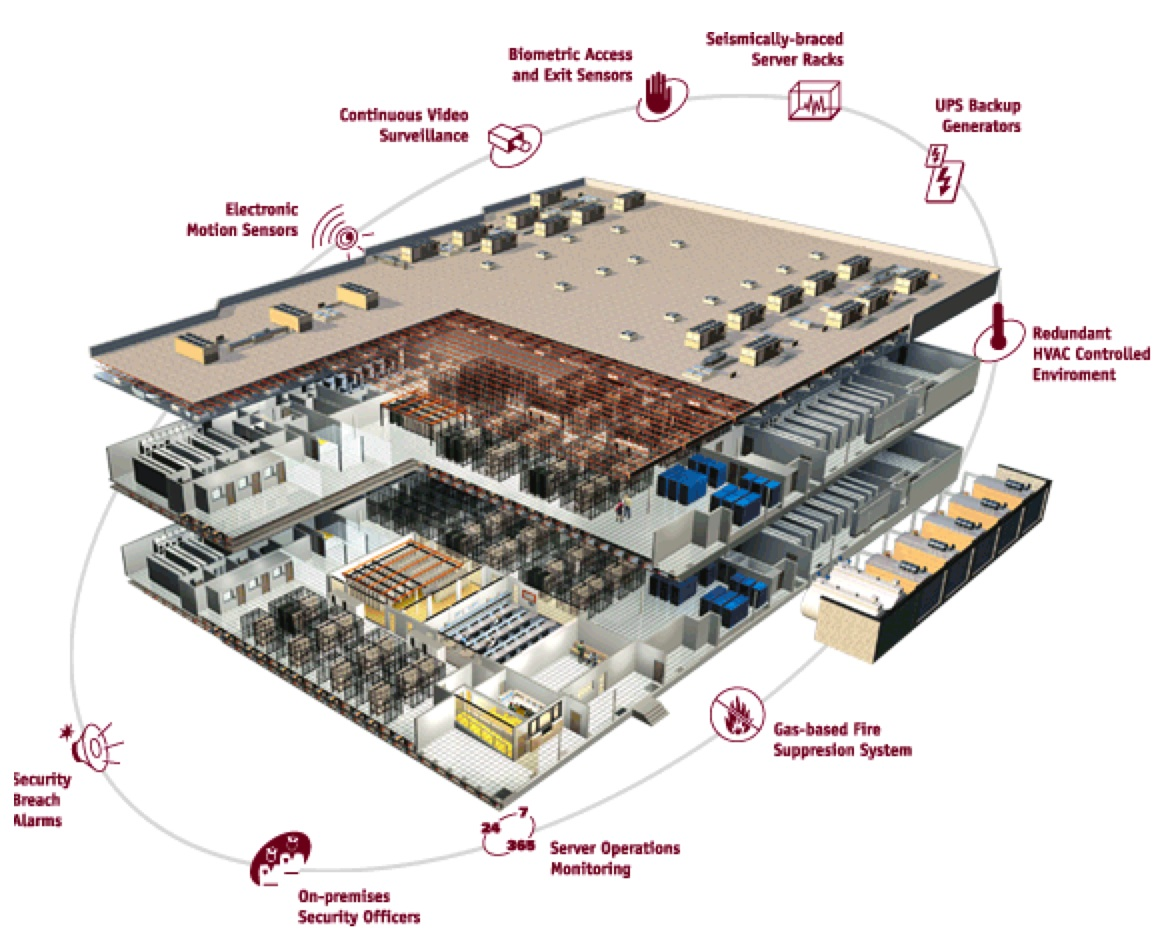 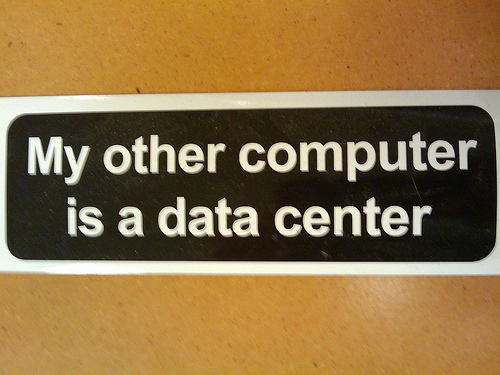 7
Old School Machine Structures
Application (ex: browser)
CS61C
Operating
Compiler
System
(Mac OSX)
Software
Assembler
Instruction Set
 Architecture
Hardware
Processor
Memory
I/O system
Datapath & Control
Digital Design
Circuit Design
transistors
8
New-School Machine Structures(It’s a bit more complicated!)
Project 2
Software        Hardware
Project 1
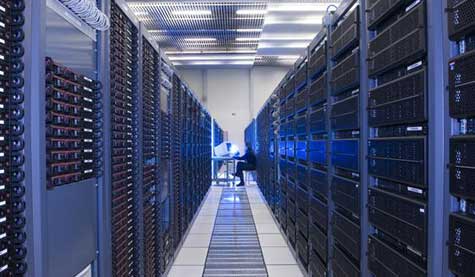 Parallel Requests
Assigned to computer
e.g., Search “Katz”
Parallel Threads
Assigned to core
e.g., Lookup, Ads
Parallel Instructions
>1 instruction @ one time
e.g., 5 pipelined instructions
Parallel Data
>1 data item @ one time
e.g., Add of 4 pairs of words
Hardware descriptions
All gates functioning in parallel at same time
SmartPhone
Warehouse Scale Computer
Project 3
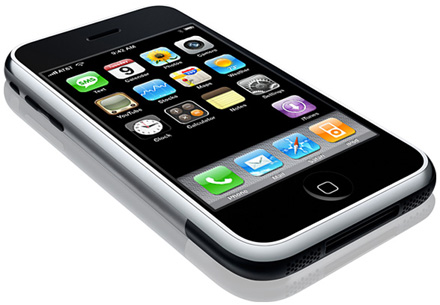 HarnessParallelism &
Achieve HighPerformance
Project 4
Computer
…
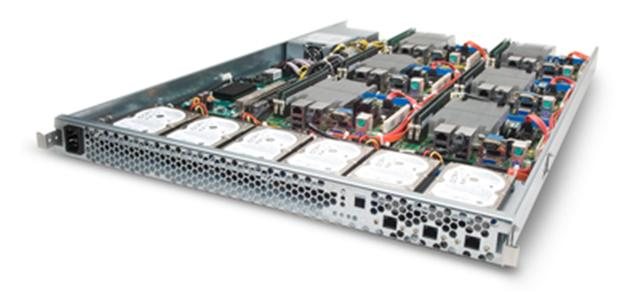 Core
Core
Memory               (Cache)
Input/Output
Core
Functional
Unit(s)
Instruction Unit(s)
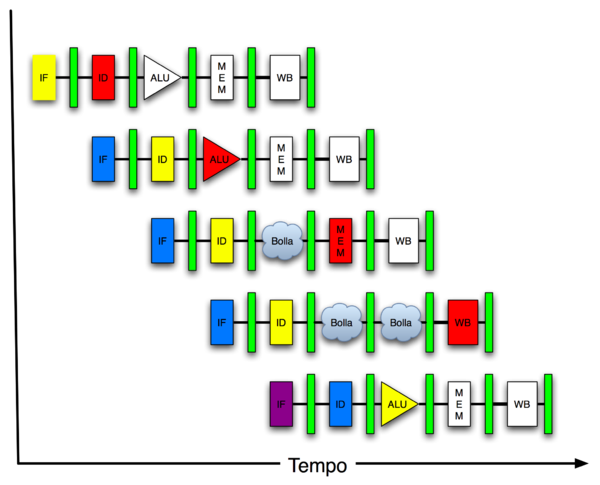 A3+B3
A2+B2
A1+B1
A0+B0
Main Memory
Logic Gates
9
Agenda
Thinking about Machine Structures
Great Ideas in Computer Architecture
What you need to know about this class
10
6 Great Ideas in Computer Architecture
Abstraction(Layers of Representation/Interpretation)
Moore’s Law
Principle of Locality/Memory Hierarchy
Parallelism
Performance Measurement & Improvement
Dependability via Redundancy
11
Great Idea #1: Abstraction(Levels of Representation/Interpretation)
temp = v[k];
v[k] = v[k+1];
v[k+1] = temp;
High Level LanguageProgram (e.g., C)
Compiler
Anything can be representedas a number, i.e., data or instructions
lw	  $t0, 0($2)
lw	  $t1, 4($2)
sw	  $t1, 0($2)
sw	  $t0, 4($2)
Assembly  Language Program (e.g., MIPS)
Assembler
0000 1001 1100 0110 1010 1111 0101 1000
1010 1111 0101 1000 0000 1001 1100 0110 
1100 0110 1010 1111 0101 1000 0000 1001 
0101 1000 0000 1001 1100 0110 1010 1111
Machine  Language Program (MIPS)
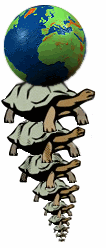 Machine Interpretation
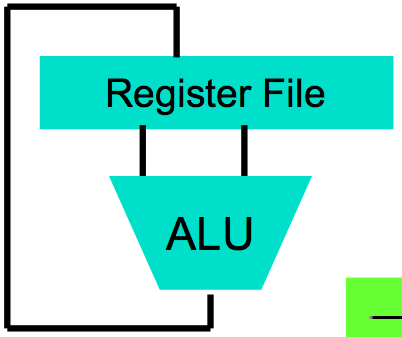 Hardware Architecture Description(e.g., block diagrams)
Architecture Implementation
Logic Circuit Description(Circuit Schematic Diagrams)
12
Predicts: 2X Transistors / chip every 2 years
#2: Moore’s Law
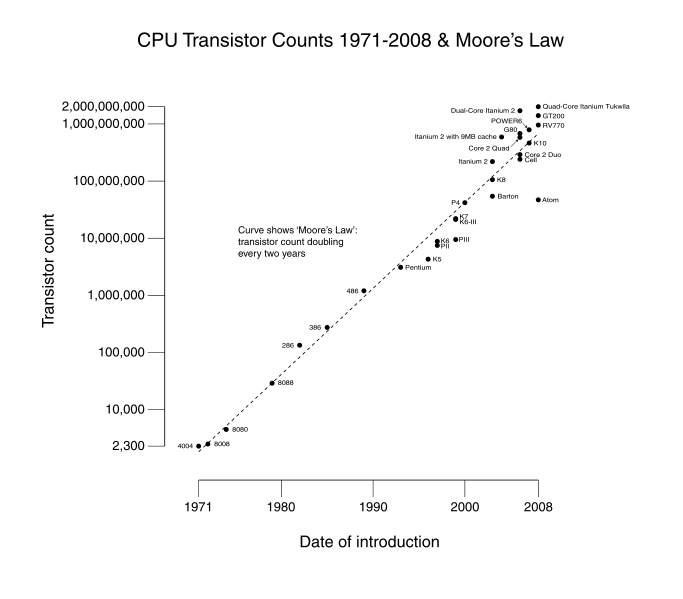 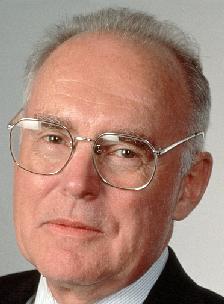 # of transistors on an  integrated circuit (IC)
Gordon MooreIntel CofounderB.S. Cal 1950!
Year
13
Andromeda
9
10
Tape /Optical
2,000 Years
Robot
6
Pluto
Disk
2 Years
10
1.5 hr
Sacramento
100
Memory
This Campus
10
10 min
On Board  Cache
2
On Chip Cache
This Room
1
Registers
My Head
1 min
(ns)
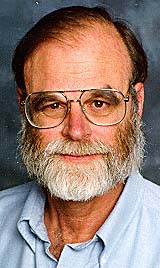 Jim Gray’s Storage Latency Analogy:  How Far Away is the Data?
Jim GrayTuring Award
B.S. Cal 1966
Ph.D. Cal 1969!
Great Idea #3: Principle of Locality/Memory Hierarchy
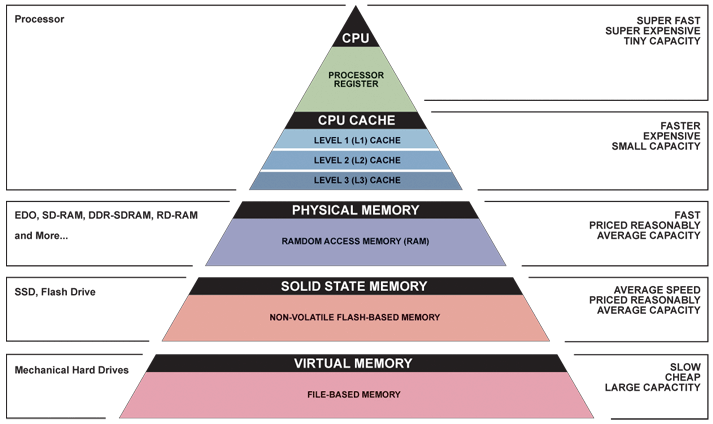 1/21/14
15
Great Idea #4: Parallelism
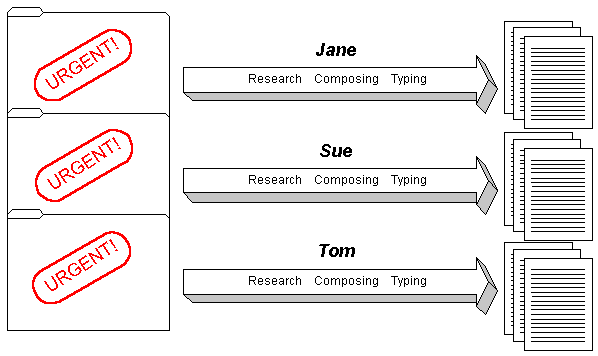 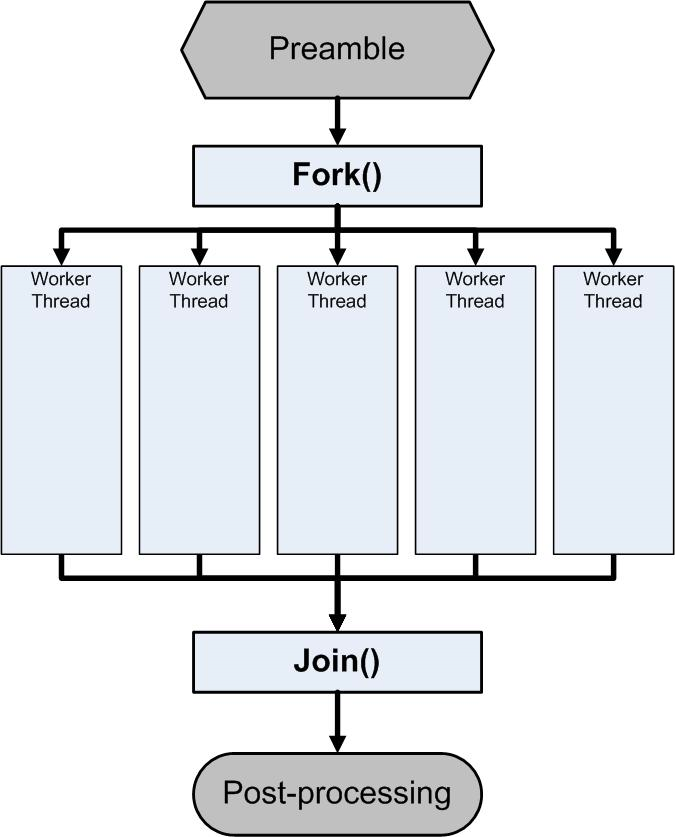 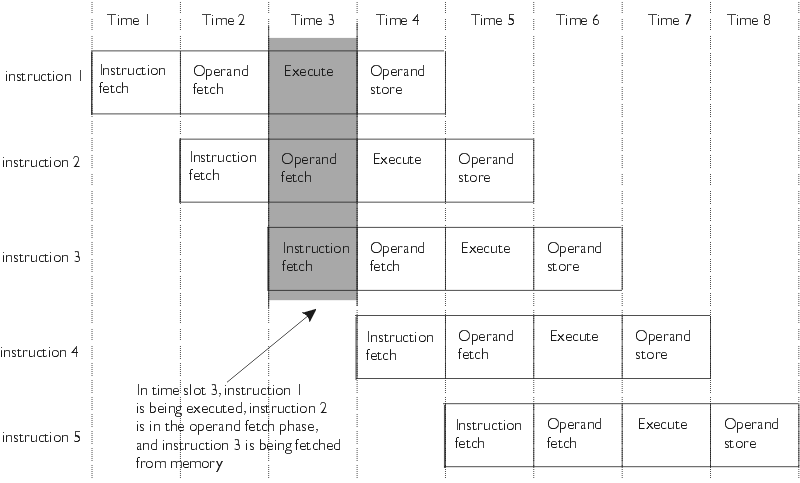 16
Caveat: Amdahl’s Law
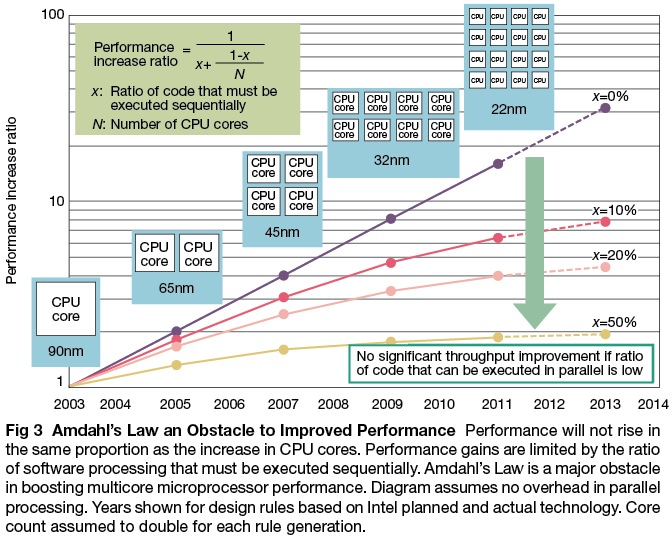 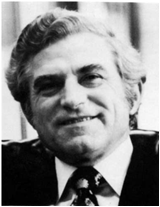 Gene Amdahl
Computer Pioneer
1/21/14
17
Great Idea #5: Performance Measurement and Improvement
Matching application to underlying hardware to exploit:
Locality
Parallelism
Special hardware features, like specialized instructions (e.g., matrix manipulation)
Latency
How long to set the problem up
How much faster does it execute once it gets going
It is all about time to finish
18
Coping with Failures
4 disks/server, 50,000 servers
Failure rate of disks: 2% to 10% / year
Assume 4% annual failure rate
On average, how often does a disk fail?
1 / month
1 / week
1 / day
1 / hour
19
Coping with Failures
4 disks/server, 50,000 servers
Failure rate of disks: 2% to 10% / year
Assume 4% annual failure rate
On average, how often does a disk fail?
1 / month
1 / week
1 / day
1 / hour
50,000 x 4 = 200,000 disks
200,000 x 4% = 8000 disks fail
365 days x 24 hours = 8760 hours
20
Great Idea #6: Dependability via Redundancy
Redundancy so that a failing piece doesn’t make the whole system fail
1+1=2
2 of 3 agree
1+1=2
1+1=1
1+1=2
FAIL!
Increasing transistor density reduces the cost of redundancy
21
Great Idea #6: Dependability via Redundancy
Applies to everything from datacenters to storage to memory to instructors
Redundant datacenters so that can lose 1 datacenter but Internet service stays online
Redundant disks so that can lose 1 disk but not lose data (Redundant Arrays of Independent Disks/RAID)
Redundant memory bits of so that can lose 1 bit but no data (Error Correcting Code/ECC Memory)
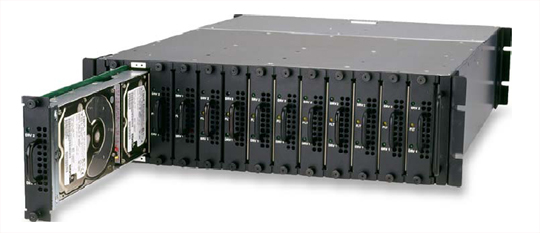 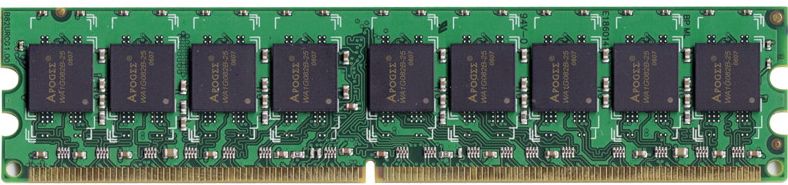 22
Agenda
Thinking about Machine Structures
Great Ideas in Computer Architecture
What you need to know about this class
23
Yoda says…
“Always in motion, the future is…”
Our schedule may change slightly depending on some factors.This includes lectures, assignments & labs…
Hot off the presses
Everyone (on the waitlist), consider telling TeleBears you’re moving to a more open section.  We should be able to accommodate everyone, based on past experience.
Come to labs and discussion this week
Switching Sections: if there’s room (confirmed by TA in person), go ahead
Partners on ALL PROJECTS and LABS
25
Weekly Schedule
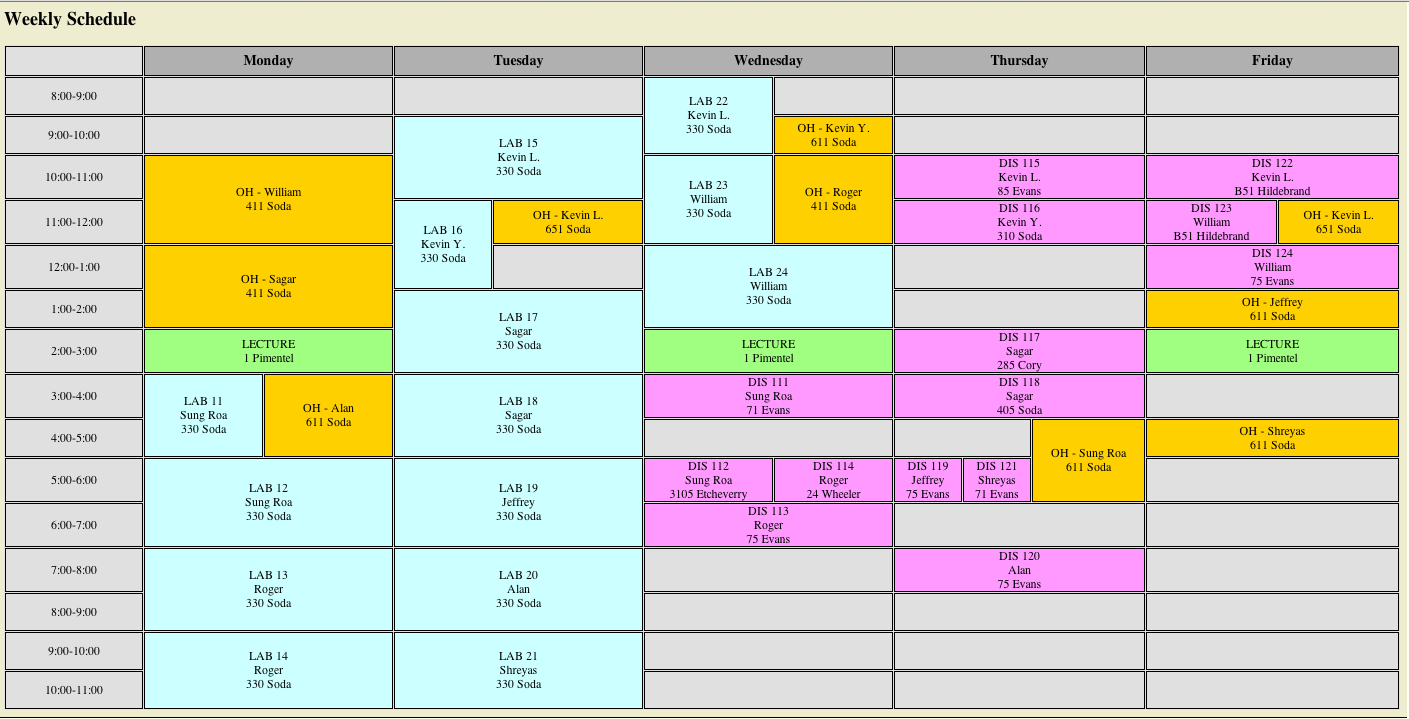 Course Information
Course Web: http://inst.eecs.Berkeley.edu/~cs61c/
Instructors: 
Dan Garcia
Teaching Assistants: (see webpage)
Textbooks: Average 15 pages of reading/week (can rent!)
Patterson & Hennessey, Computer Organization and Design, 5/e(we’ll try to provide 4th Ed pages, not Asian version 4th edition)
Kernighan & Ritchie, The C Programming Language, 2nd Edition
Barroso & Holzle, The Datacenter as a Computer, 1st Edition
Piazza: 
Every announcement, discussion, clarification happens there
27
Course Organization
Grading
EPA: Effort, Participation and Altruism (5%)
Homework (10%)
Labs (5%)
Projects (20%)
Non-Parallel Application (MIPS & C)
Data Parallelism (Map-Reduce on Amazon EC2)
Parallelize Project1, SIMD, MIMD
Computer Processor Design (Logisim)
Performance Competition for honor (and EPA)
Midterm (25%): 2014-03-03, can be clobbered!
Final (35%): 2014-05-13 @ 11:30am-2:30pm
28
Tried-and-True Technique: Peer Instruction
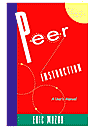 Increase real-time learning in lecture, test understanding of concepts vs. details
As complete a “segment” ask multiple choice question
1-2 minutes to decide yourself
2 minutes in pairs/triples to reach consensus. 
Teach others!
2 minute discussion of answers, questions, clarifications
You can get transmitters from the ASUC bookstoreOR you can use i>clicker GO app for less!
We’ll start this on Friday
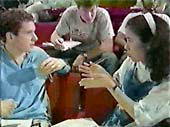 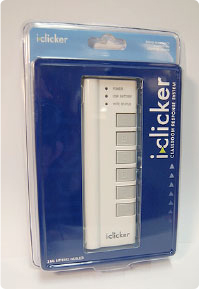 EECS Grading Policy
http://www.eecs.berkeley.edu/Policies/ugrad.grading.shtml
	“A typical GPA for courses in the lower division is 2.7. This GPA would result, for example, from 17% A's, 50% B's, 20% C's, 10% D's, and 3% F's. A class whose GPA falls outside the range 2.5 - 2.9 should be considered atypical.”
Fall 2010: GPA 2.81 26% A's, 47% B's, 17% C's, 3% D's, 6% F's
Job/Intern Interviews: They grillyou with technical questions, soit’s what you say, not your GPA
	(New 61C gives good stuff to say)
30
My goal as an instructor
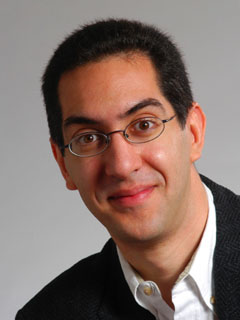 To make your experience in CS61C as enjoyable & informative as possible
Humor, enthusiasm, graphics & technology-in-the-news in lecture
Fun, challenging projects & HW
Pro-student policies (exam clobbering)
To maintain Cal & EECS standards of excellence
Your projects & exams will be just as rigorous as every year.
To be an HKN “7.0” man
I know I speak fast when I get excited about material. I’m told every semester. Help me slow down when I go toooo fast.
Please give me feedback so I improve! Why am I not 7.0 for you? I will listen!!
Extra Credit: EPA!
Effort
Attending prof and TA office hours, completing all assignments, turning in HW0, doing reading quizzes
Participation
Attending lecture and voting using the clickers
Asking great questions in discussion and lecture and making it more interactive
Altruism
Helping others in lab or on Piazza
EPA! extra credit points have the potential to bump students up to the next grade level! (but actual EPA! scores are internal)
Late Policy … Slip Days!
Assignments due at 11:59:59 PM
You have 3 slip day tokens (NOT hour or min)
Every day your project or homework is late (even by a minute) we deduct a token
After you’ve used up all tokens, it’s 33% deducted per day.
No credit if more than 3 days late
Save your tokens for projects, worth more!!
No need for sob stories, just use a slip day!
33
Policy on Assignments and Independent Work
ALL PROJECTS WILL BE DONE WITH A PARTNER
With the exception of laboratories and assignments that explicitly permit you to work in groups, all homework and projects are to be YOUR work and your work ALONE.
PARTNER TEAMS MAY NOT WORK WITH OTHER PARTNER TEAMS
You are encouraged to discuss your assignments with other students, and extra credit will be assigned to students who help others, particularly by answering questions on Piazza, but we expect that what you hand in is yours.
It is NOT acceptable to copy solutions from other students.
It is NOT acceptable to copy (or start your) solutions from the Web. 
It is NOT acceptable to use PUBLIC github archives (giving your answers away)
We have tools and methods, developed over many years, for detecting this. You WILL be caught, and the penalties WILL be severe. 
At the minimum F in the course, and a letter to your university record documenting the incidence of cheating.
(We’ve caught people in recent semesters!)
Both Giver and Receiver are equally culpable and suffer equal penalties
34
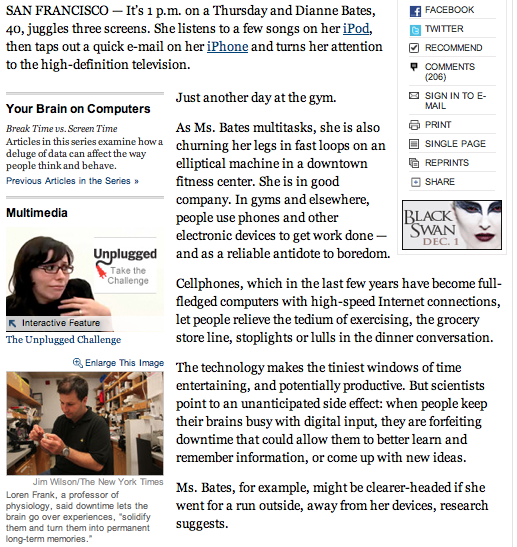 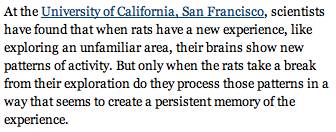 35
Architecture of a typical Lecture
Full
“And in conclusion…”
Attention
ClickersAdministrivia
10
30
35
58
60
Time (minutes)
36
Summary
CS61C: Learn 6 great ideas in computer architecture to enable high performance programming via parallelism, not just learn C
Abstraction(Layers of Representation/Interpretation)
Moore’s Law
Principle of Locality/Memory Hierarchy
Parallelism
Performance Measurement and Improvement
Dependability via Redundancy
37